Итоги работыМКУ «ГМК»  с ДОО г. Слободскогоза 2020 -2021 учебный год задачи на 2021-2022 учебный год
Возрастной составруководящих работников (%)
Стаж работы руководящих работников ДОО (%)
Стаж работы педагогическихработников ДОО (%)
Аттестация педагогических работников
Звания и награды
Молодые специалисты (участие в конкурсах)
Городской конкурс профессионального мастерства педагогов «Мой лучший урок»:
Диплом Ш степени Елезова Владлена Дмитриевна, воспитатель МКДОУ д/с «Золотой ключик»;
Городской конкурс «Зелёный огонёк»:
Диплом II степени Куракина Екатерина Константиновна, инструктор по физической культуре МКДОУ д/с «Берёзка»;
     Региональный конкурс XIX Всероссийского детского экологического форума «Зелёная планета 2021»:
     Лауреаты  конкурса группа «Зайчата»,  Носкова Екатерина Юрьевна, воспитатель МКДОУ д/с №16.
Участие педагогов в ГМО
Участие в муниципальном  конкурсепрофессионального мастерства педагогов «Мой лучший урок»
дипломанты муниципального  конкурса профессионального мастерства педагогов «Мой лучший урок» 2020-2021 год
I степени 
     Куракина Вера Анатольевна,  музыкальный  руководитель  МКДОУ д/с «Родничок»
II степени 
     Семакина Галина Аркадьевна, инструктор по физическому воспитанию МКДОУ д/с «Родничок»
 Чуракова Светлана Александровна, инструктор по физическому воспитанию МКДОУ д/с №16,
III степени
Чикишева Светлана Александровна, воспитатель МКДОУ д/с «Берёзка» 
 Бурдина Наталья Николаевна, воспитатель МКДОУ д/с «Звёздочка» 
  
Елезова Елена Владленовна воспитатель МКДОУ д/с «Золотой ключик» 
 Елькина Наталья Георгиевна, воспитатель МКДОУ д/с  «Колокольчик»
Шерстюк Татьяна Евгеньевна,педагог – психолог МКДОУ д/с   «Родничок»
Участие ДОО в городском профессиональном конкурсе «Мои инновации в образовании»
Конкурс «Мои инновации в образовании» 2021 год
Номинация «Педагогические инновации»:
Дипломом I степени 
Малых Наталья Александровна, заместитель заведующей  МКДОУ 
д/с «Родничок»
Дипломом  II  степени
Харина Ольга Владимировна, воспитатель МКДОУ црр д/с «Солнышко»
В номинации «Педагогический опыт»:
Дипломом I степени 
Лапихина Любовь Евгеньевна, Шишкина Лариса Александровна, воспитатели МКДОУ д/с  «Алёнушка»».
Дипломом II степени 
Блажко Наталья Николаевна,  воспитатель МКДОУ црр д/с «Золотой петушок»
Скрябина Наталья Геннадьевна, воспитатель МКДОУ д/с №16.
Дипломом III степени: 
Загарских Людмила Геннадьевна,  воспитатель МКДОУ д/с «Родничок», Семакина Галина Аркадьевна, инструктор по физическому воспитанию МКДОУ д/с «Родничок», 
Менчикова Маргарита Александровна,  инструктор по физическому воспитанию МКДОУ д/с «Колобок».
Участие ДОУ в муниципальном этапе конкурса «Учитель года города Слободского» (номинация «Воспитатель года»)
2015 год – Зырянова Ольга Сергеевна, музыкальный руководитель  МКДОУ црр д/с «Солнышко», победитель муниципального, окружного, областного этапов и дипломант Всероссийского конкурса «Учитель года России»;

2017 год – Паначёва Екатерина Владимировна, воспитатель МКДОУ д/с «Огонёк», победитель муниципального, дипломант областного конкурса «Учитель года» в номинации «Воспитатель года»; 

2019 год – Кропачева Ольга Владимировна, воспитатель МКДОУ д/с «Золотой ключик», победитель муниципального конкурса «Учитель года» в номинации «Воспитатель года». 2020 году победитель регионального конкурса «Учитель года» в номинации «Воспитатель года». Участница заключительного этапа XI Всероссийского рофессионального конкурса «Воспитатель года России» в 2020 году, который проходил в г. Перми.
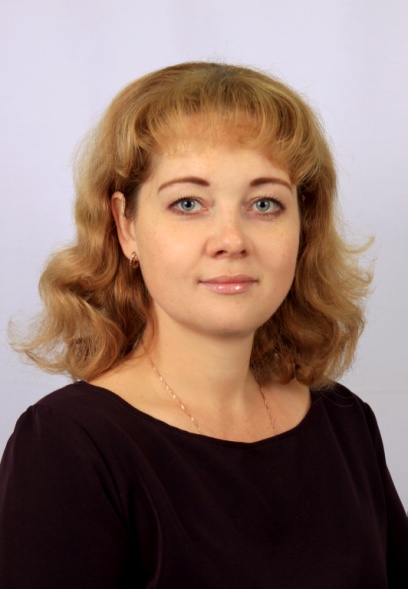 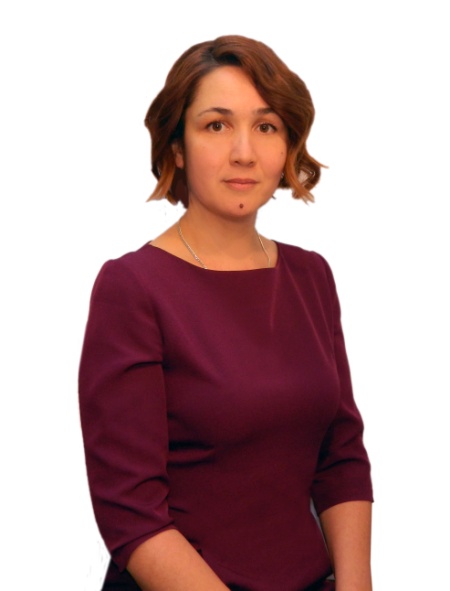 XVI Всероссийского конкурса конкурса «За нравственный подвиг учителя»
Шикалова Галина Евгеньевна, воспитаталь МКДОУ д/с №16, победитель XVI Всероссийского конкурса конкурса «За нравственный подвиг учителя» в номинации «Лучшая программа духовно – нравственного и гражданско – патриотического воспитания дошкольников»    «В моём сердце навсегда» для детей 5-7 летнего возраста.
Региональный конкурс «Наставник в сфере образования»
Деветьярова Нина Николаевна, воспитатель 
 муниципального казённого дошкольного образовательного учреждения центр развития ребёнка - детский сад «Золотой петушок» города Слободского, победитель регионального конкурса «Наставник в сфере образования»  номинации «Эссе «Я наставник»
Воспитанники детских садов победители и призёры в конкусном движении.
Городской и региональный конкурс «Зелёный огонёк»
Воспитанница МКДОУ ц р р -  д/ с «Золотой петушок»   победитель в городском и региональном конкурсе «Зелёный огонёк» в номинации «Поделки моделей патрульных автомобилей ДПС».
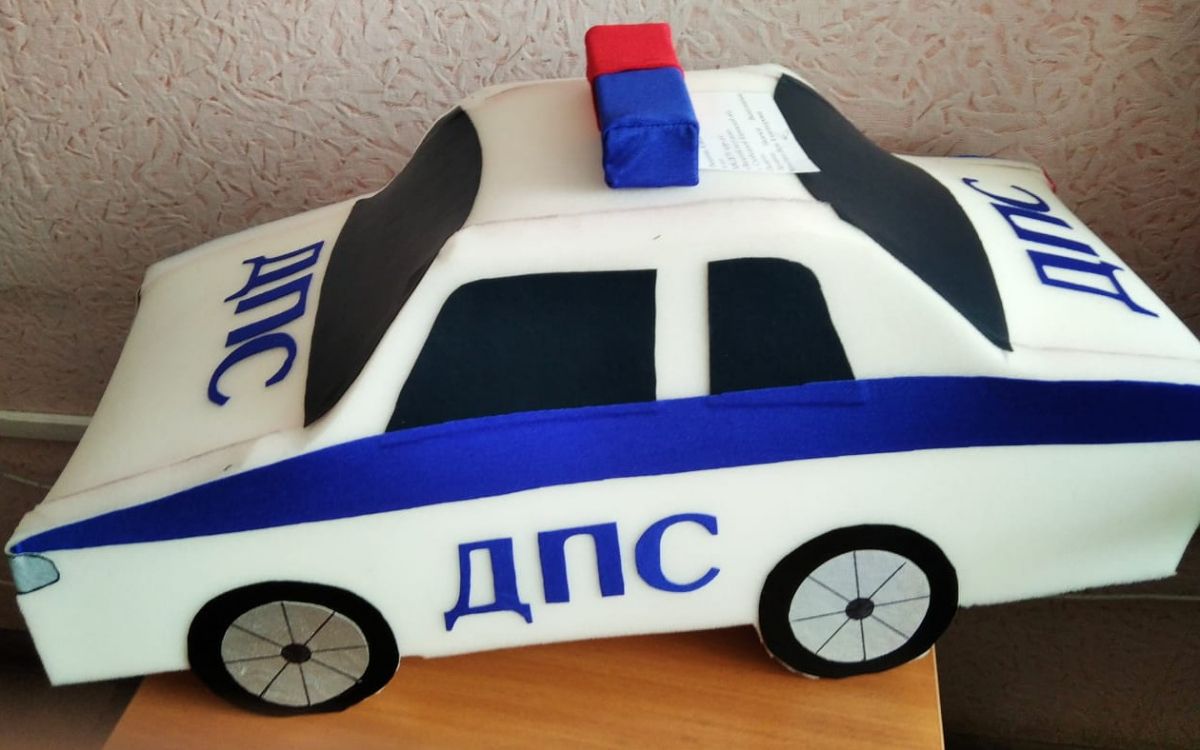 Городской Турнир «Чудо – шашки»
Диплом I степени - воспитанник МКДОУ црр д/с «Солнышко»,  
 воспитанница МКДОУ црр д/с «Золотой петушок»; 
Диплом II – степени
 воспитанник МКДОУ д/с «Звёздочка», 
    воспитанник МКДОУ д/с «Золотой ключик»;
Диплом II степени  воспитанница МКДОУ д/с «Алёнушка»,
 воспитанница МКДОУ д/с «Родничок»,
 воспитанник  МКДОУ д/с     № 16.
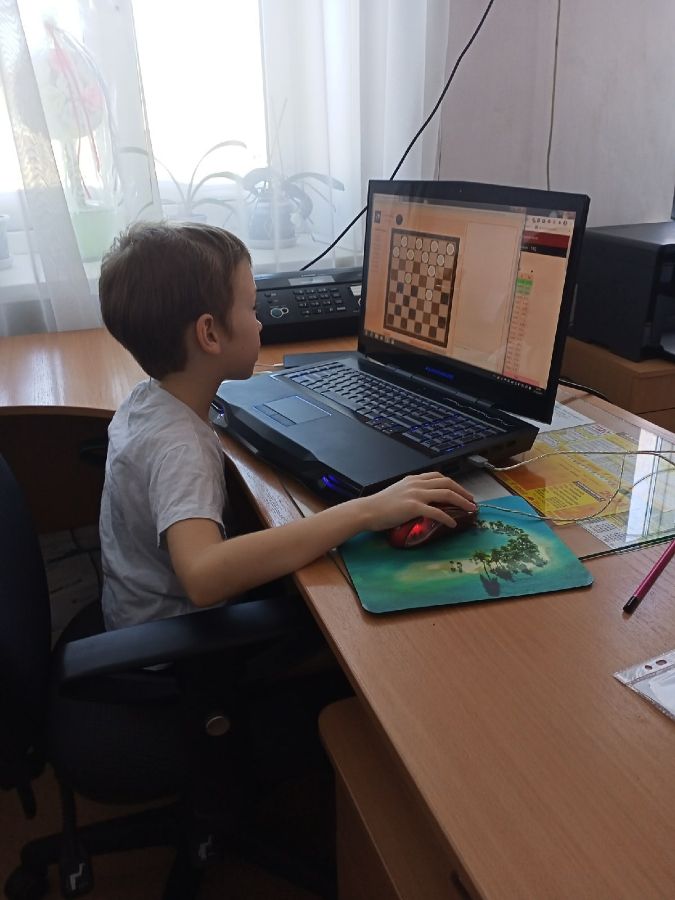 Городская «Спартакиада»
Победители в командном первенстве
 МКДОУ  црр - д/с  «Солнышко»
 МКДОУ «Колокольчик» 
МКДОУ д/с «Звёздочка»
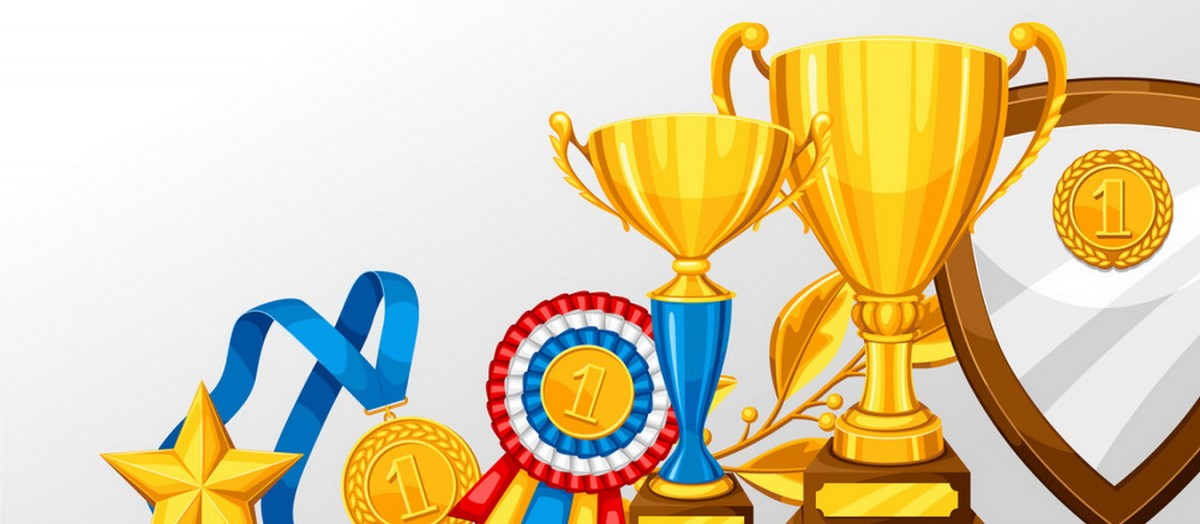 XII городской дистанционный конкурс чтецов «Слава тебе, победитель - солдат!»
В номинации старшая группа 
    Дипломом победителя 
    МКДОУцрр-д/с «Золотой петушок»

В номинации подготовительная 
    группа
    Дипломом победителя
    МКДОУ црр-д/с «Солнышко
ИННОВАЦИОННАЯ ПЛОЩАДКА
«Создание условий в дошкольной образовательной организации для самореализации и развития интересов детей старшего дошкольного возраста средствами дополнительного образования» на 2021 – 2023 годы -  МКДОУ црр – д/с «Золотой петушок».
МУНИЦИПАЛЬНЫЙ ПРОЕКТ
Внедрение – конструирования и робототехники в образовательном процессе детского сада как средство приобщения детей старшего дошкольного возраста к техническому творчеству и формированию первоначальных технических навыков» на 2022 – 2024 годы – МКДОУ д/с «Колобок»
ЗАДАЧИ:
1.Обеспечение непрерывности самообразования педагогических работников через различные формы.

2.Повышение профессиональной компетентности педагогов ДОО в вопросах организации образовательной деятельности в соответствии с ФГОС ДО через различные методические мероприятия в межкурсовой период.

3.Активизация работы педагогов по эффективному взаимодействию детского сада и семьи в условиях ФГОС.